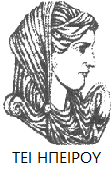 Ελληνική Δημοκρατία
Τεχνολογικό Εκπαιδευτικό Ίδρυμα Ηπείρου
Οικονοµική Εργασίας και Εργασιακές Σχέσεις
Προσδιορισμός Μισθού και Απασχόλησης
Καραµάνης Κώστας
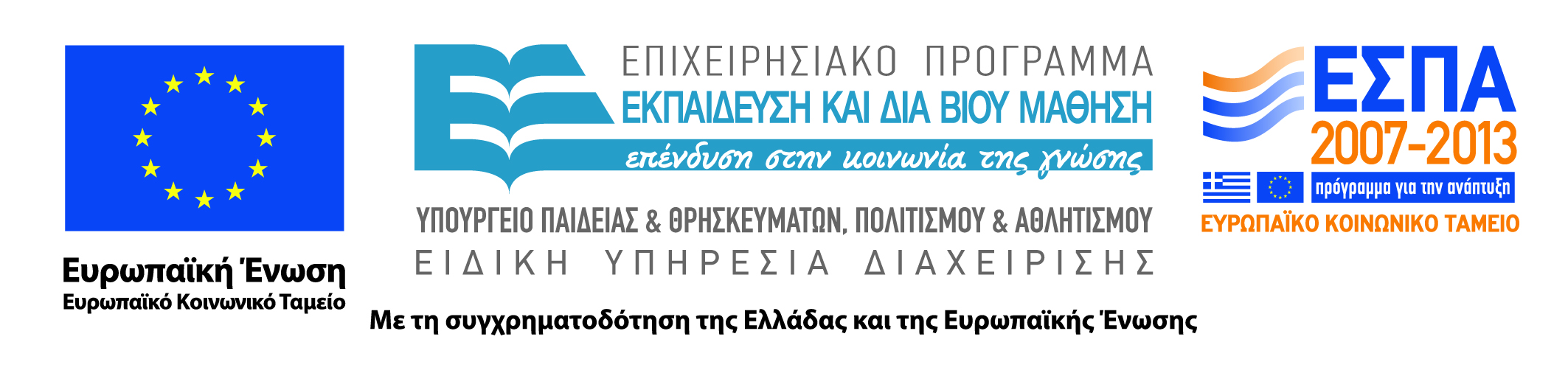 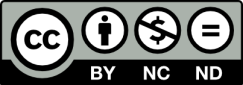 Ανοιχτά Ακαδημαϊκά Μαθήματα στο ΤΕΙ Ηπείρου
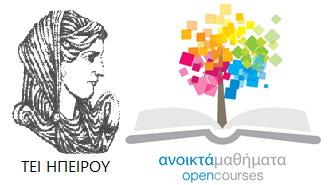 Λογιστικής και Χρηματοοικονομικής
Οικονοµική Εργασίας και Εργασιακές Σχέσεις
Ενότητα 4: Προσδιορισμός Μισθού και Απασχόλησης
Καραµάνης Κώστας
Επίκουρος Καθηγητής
Πρέβεζα, 2015
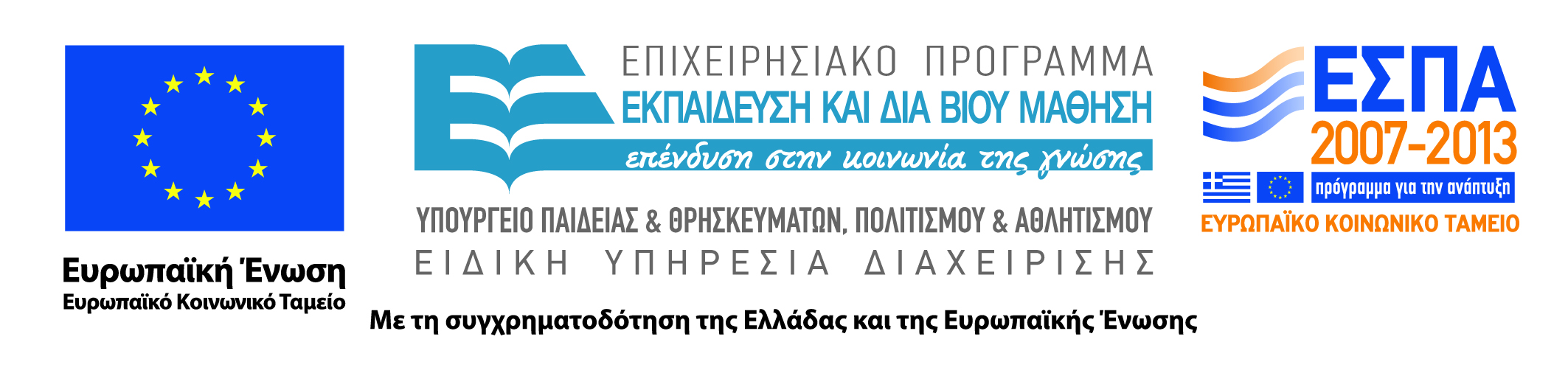 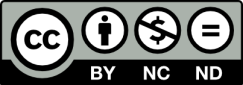 Άδειες Χρήσης
Το παρόν εκπαιδευτικό υλικό υπόκειται σε άδειες χρήσης Creative Commons. 
Για εκπαιδευτικό υλικό, όπως εικόνες, που υπόκειται σε άλλου τύπου άδειας χρήσης, η άδεια χρήσης αναφέρεται ρητώς.
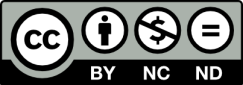 3
Χρηματοδότηση
Το έργο υλοποιείται στο πλαίσιο του Επιχειρησιακού Προγράμματος «Εκπαίδευση και Δια Βίου Μάθηση» και συγχρηματοδοτείται από την Ευρωπαϊκή Ένωση (Ευρωπαϊκό Κοινωνικό Ταμείο) και από εθνικούς πόρους.
Το έργο «Ανοικτά Ακαδημαϊκά Μαθήματα στο TEI Ηπείρου» έχει χρηματοδοτήσει μόνο τη αναδιαμόρφωση του εκπαιδευτικού υλικού.
Το παρόν εκπαιδευτικό υλικό έχει αναπτυχθεί στα πλαίσια του εκπαιδευτικού έργου του διδάσκοντα.
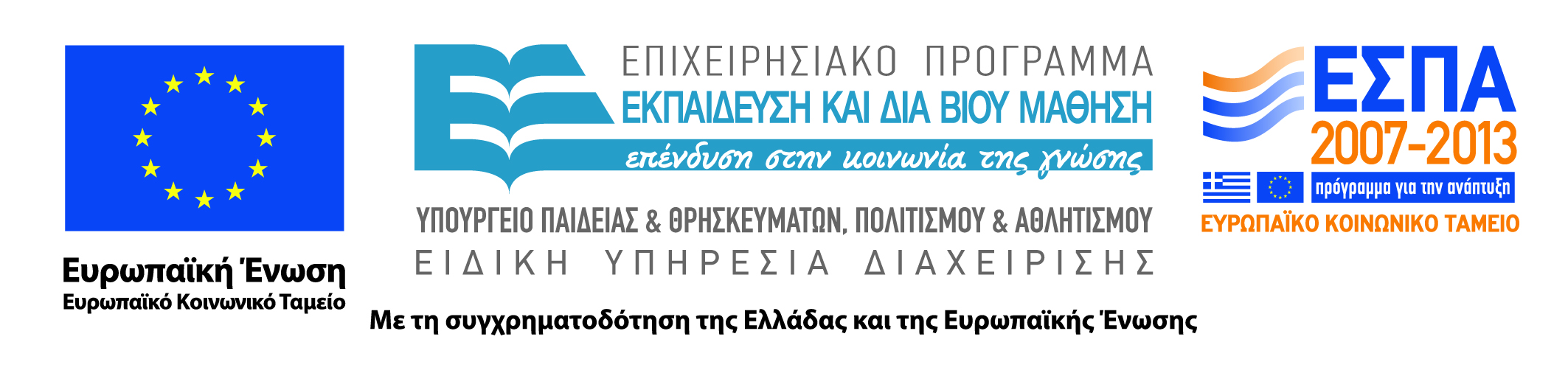 Σκοποί  ενότητας
Στην ενότητα σχολιάζεται το περιεχόμενο των κλαδικών, ομοιεπαγγελματικών, επιχειρησιακών συμβάσεων εργασίας, ενώ στο ίδιο πλαίσιο αναλύεται ο όρος της δεσμευτικότητας και η αρχή της ευνοϊκότερης ρύθμισης. Τέλος η ενότητα κλείνει με την οριοθέτηση της διάκρισης μεταξύ νόμιμου και συμβατικού μισθού.
5
Προσδιορισμός Μισθού και Απασχόλησης
Δεσμευτικότητα ΣΣΕ (Ν.1876/90,  Ν.  4093/12)
Η ΕΓΣΣΕ ισχύει για τους εργαζόµενους όλης της χώρας.
Μέλη εργοδοτικών οργανώσεων που συµβάλλονται της ΕΓΣΣΕ,     συνεχίζουν να δεσµεύονται τόσο από τους µη µισθολογικούς όσο και   από τους µισθολογικούς όρους της ισχύουσας ΕΓΣΣΕ.
Εργοδότες πουδεν είναι µέλη των εργοδοτικών οργανώσεων που   συµβάλλονται της ΕΓΣΣΕ, συνεχίζουν να δεσµεύονται µόνο από τους  µη µισθολογικούς όρους της ισχύουσας ΕΓΣΣΕ.
6
Προσδιορισμός Μισθού και Απασχόλησης
Δεσµευτικότητα  ΣΣΕ (Ν.1876/90, Ν. 4024/11, Ν. 4093/12)
Οι Επιχειρησιακές ΣΣΕ ισχύουν για όλους τους εργαζόµενους της επιχείρησης.
Εφαρμόζονται, στο σύνολο του προσωπικού της επιχείρησης, ανεξάρτητα αν οι εργαζόµενοι αποτελούν όλοι µέλη της συµβαλλόµενης επιχειρησιακής συνδικαλιστικής οργάνωσης ή όχι.
7
Προσδιορισμός Μισθού και Απασχόλησης
Δεσμευτικότητα ΣΣΕ ( Ν.1876/90, Ν.4093/12 )
Οι Κλαδικές και Ομοιοεπαγγελματικές ΣΣΕ δεσμεύουν μόνο τους εργαζόμενους και εργοδότες που είναι μέλη των συμβαλλόμενων συνδικαλιστικών οργανώσεων.
8
Προσδιορισμός Μισθού και Απασχόλησης
Δεσμευτικότητα ΣΣΕ ( Ν.1876/90 )
Ο Υπουργός  Εργασίας µε απόφασή του (µετά από γνώµη του ανώτατου συµβουλίου εργασίας) µπορεί να επεκτείνει και να κηρύξει γενικώς υποχρεωτική για  όλους τους εργαζόµενους του κλάδου ή του επαγγέλµατος κάποια ΣΣΕ, η οποία δεσµεύει ήδη εργοδότες που  απασχολούν το 51% των εργαζοµένων του   κλάδου ή του επαγγέλµατος, µετά από αίτηµα ή όχι της  αρµόδιας συνδικαλιστικής οργάνωσης των εργαζοµένων ή εργοδοτών.
9
Προσδιορισμός Μισθού και Απασχόλησης
Δεσμευτικότητα ΣΣΕ ( Ν.4024/ 11 Άρθρο 37 )
Για όσο διάστηµα ισχύει το Μεσοπρόθεσµο Πλαίσιο              Δηµοσιονοµικής Στρατηγικής αναστέλλεται η δυνατότητα   επέκτασης των ΣΣΕ.
Η µη επέκταση και κήρυξης υποχρεωτικής της ΣΣΕ σηµαίνει ότι µια επιχείρηση, που δεν µετέχει στην αντίστοιχη εργοδοτική  ένωση ή όταν αυτή διαγράφεται ή αποχωρεί από αυτήν,    απαλλάσσεται της υποχρέωσης να εφαρµόσει τους όρους της     ΣΣΕ που υπογράφηκε και ισχύει.
10
Προσδιορισμός Μισθού και Απασχόλησης
Αρχή της Ευνοϊκότερης Ρύθµισης (Ν. 1876/90)
Οι όροι των ΣΣΕ που είναι ευνοϊκότεροι για τους εργαζόµενους  υπερισχύουν των νόµων, εκτός αν πρόκειται για διατάξεις αναγκαστικού δικαίου ( π.χ. άδεια μισθωτών κλπ )
Οι όροι των ατοµικών  συµβάσεων εργασίας που είναι  ευνοϊκότεροι για τους εργαζόµενους υπερισχύουν των ρυθµίσεων των ΣΣΕ.
11
Προσδιορισμός Μισθού και Απασχόλησης
Αρχή της Ευνοϊκότερης Ρύθµισης
Οι Κλαδικές, Οµοιοεπαγγελµατικές και Επιχειρησιακές ΣΣΕ δεν    επιτρέπεται να περιέχουν όρους εργασίας δυσµενέστερους για    τους εργαζόµενους από τους όρους εργασίας των ΕΓΣΣΕ (Ν.      1876/90, Ν.4093/12).
Οι Κλαδικές ή Επιχειρησιακές ΣΣΕ υπερισχύουν σε περίπτωση     συρροής µε Οµοιεπαγγελµατικές ΣΣΕ (Ν. 1876/90).
Οι Επιχειρησιακές ΣΣΕ υπερισχύουν σε περίπτωση συρροής µε   Κλαδικές ΣΣΕ (Ν. 4024/11 άρθρο 37).
12
Προσδιορισμός Μισθού και Απασχόλησης
Αρχή της Ευνοϊκότερης  Ρύθµισης (Ν.  4093/12)
Με τις Επιχειρησιακές ΣΣΕ θα µπορούν να συνοµολογούνται όροι αµοιβής και εργασίας δυσµενέστεροι των όρων των κλαδικών  ΣΣΕ, όχι  όµως και  της ΕΓΣΣΕ που συνεχίζει να καθορίζει τους ελάχιστους όρους εργασίας, για τους εργαζοµένους όλης της χώρας .
Κάθε αναφορά της ισχύουσας νοµοθεσίας γενικά  στον  ελάχιστο µισθό ή ηµεροµίσθιο της ΕΓΣΣΕ νοείται ο νόµιµος νοµοθετηµένος κατώτατος µισθός και ανώτατο ηµεροµίσθιο!!!
13
Βιβλιογραφία
Οικονοµική της Εργασίας (1998), Λιανός Θ. και Νταούλη-Ντεµούση Α.
Οικονοµικής της Εργασίας και Εργασιακές Σχέσεις (2001), Κατσανέβας Θ.
Οικονοµικά της Εργασίας (2013), Boeri T. and  van Ours J.
Σημείωμα Αναφοράς
Καραμάνης Κ. (2015) Οικονοµική Εργασίας και Εργασιακές Σχέσεις. ΤΕΙ Ηπείρου. Διαθέσιμο από:
http://oc-web.ioa.teiep.gr/OpenClass/courses/LOGO125/
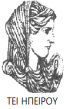 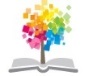 15
ΔΙΑΤΑΡΑΧΕΣ ΦΩΝΗΣ, Ενότητα 0, ΤΜΗΜΑ ΛΟΓΟΘΕΡΑΠΕΙΑΣ, ΤΕΙ ΗΠΕΙΡΟΥ - Ανοιχτά Ακαδημαϊκά Μαθήματα στο ΤΕΙ Ηπείρου
Σημείωμα Αδειοδότησης
Το παρόν υλικό διατίθεται με τους όρους της άδειας χρήσης Creative Commons Αναφορά Δημιουργού-Μη Εμπορική Χρήση-Όχι Παράγωγα Έργα 4.0 Διεθνές [1] ή μεταγενέστερη. Εξαιρούνται τα αυτοτελή έργα τρίτων π.χ. φωτογραφίες, Διαγράμματα κ.λ.π., τα οποία εμπεριέχονται σε αυτό και τα οποία αναφέρονται μαζί με τους όρους χρήσης τους στο «Σημείωμα Χρήσης Έργων Τρίτων».
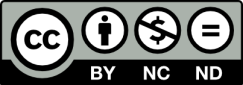 Ο δικαιούχος μπορεί να παρέχει στον αδειοδόχο ξεχωριστή άδεια να  χρησιμοποιεί το έργο για εμπορική χρήση, εφόσον αυτό του  ζητηθεί.
[1]
http://creativecommons.org/licenses/by-nc-nd/4.0/deed.el
Τέλος Ενότητας
Επεξεργασία: Βαφειάδης Νικόλαος
Πρέβεζα, 2015
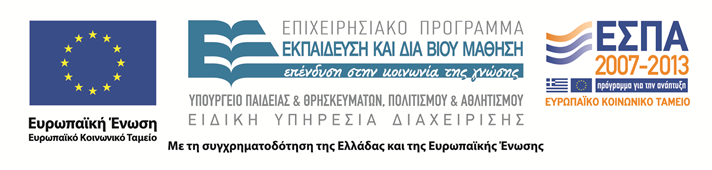 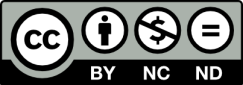 Σημειώματα
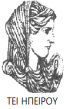 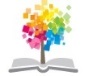 18
ΔΙΑΤΑΡΑΧΕΣ ΦΩΝΗΣ, Ενότητα 0, ΤΜΗΜΑ ΛΟΓΟΘΕΡΑΠΕΙΑΣ, ΤΕΙ ΗΠΕΙΡΟΥ - Ανοιχτά Ακαδημαϊκά Μαθήματα στο ΤΕΙ Ηπείρου
Διατήρηση Σημειωμάτων
Οποιαδήποτε  αναπαραγωγή ή διασκευή του υλικού θα πρέπει  να συμπεριλαμβάνει:

το Σημείωμα Αναφοράς
το  Σημείωμα Αδειοδότησης
τη Δήλωση Διατήρησης Σημειωμάτων
το Σημείωμα Χρήσης Έργων Τρίτων (εφόσον υπάρχει) 

μαζί με τους συνοδευόμενους υπερσυνδέσμους.
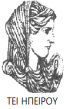 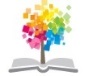 19
ΔΙΑΤΑΡΑΧΕΣ ΦΩΝΗΣ, Ενότητα 0, ΤΜΗΜΑ ΛΟΓΟΘΕΡΑΠΕΙΑΣ, ΤΕΙ ΗΠΕΙΡΟΥ - Ανοιχτά Ακαδημαϊκά Μαθήματα στο ΤΕΙ Ηπείρου
Τέλος Ενότητας
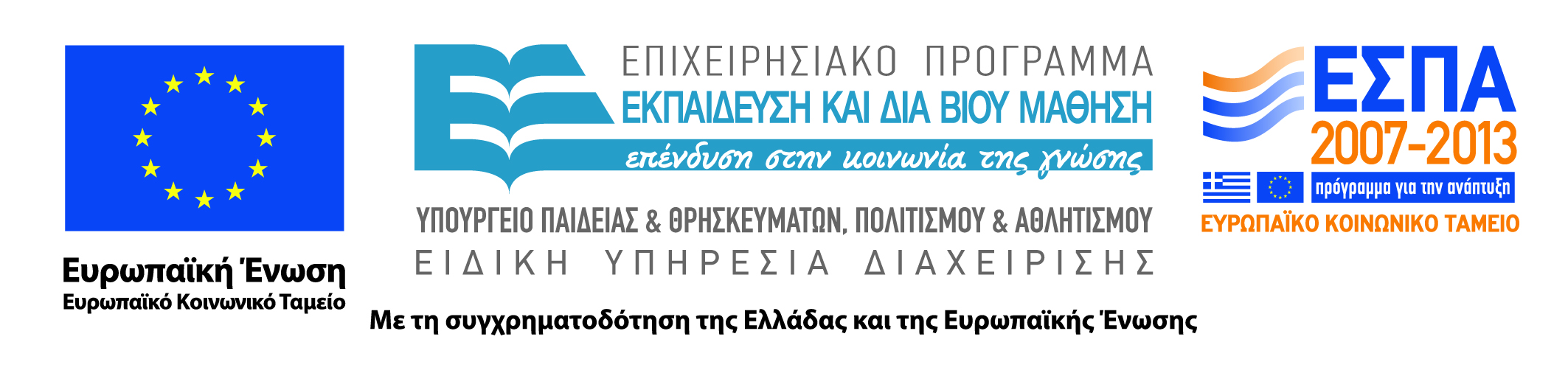 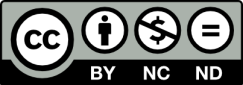